ВСЕРОССИЙСКАЯ   НЕДЕЛЯ ПСИХОЛОГИИ
МБДОУ детский сад № 138
Расскажите! Где на свете? - есть еще такие Дети! 
Что рисуют и поют они здесь и там, и тут!-Веселятся, 
шум и гам-с час устроим тарарам-шумно очень ну так что же-
это детская работа !




                                                                                                                                    

                                                                                                                                                                     
                           
                                                                    
                                                                                                                            






                                                                     

Иркутск 2023
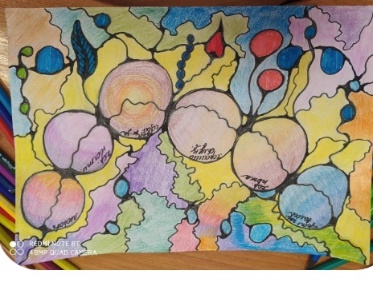 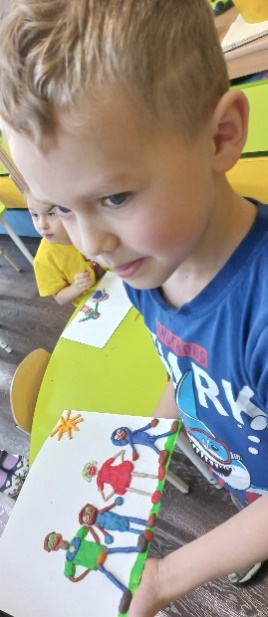 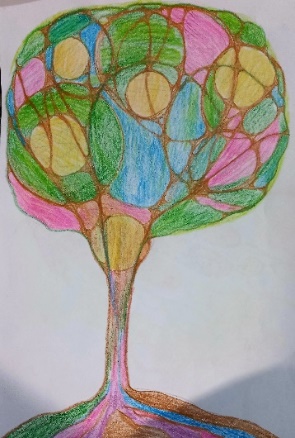 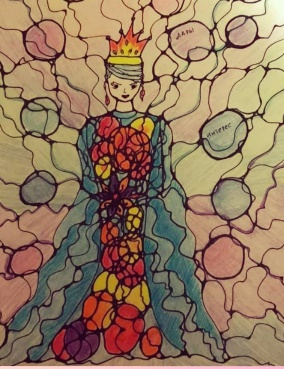 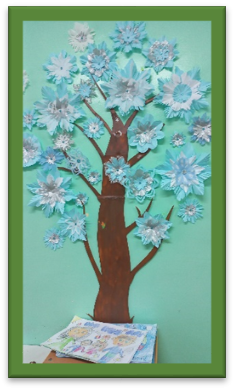 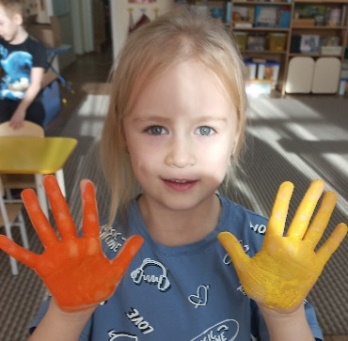 Нейрографика
Дерево успеха
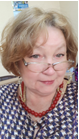 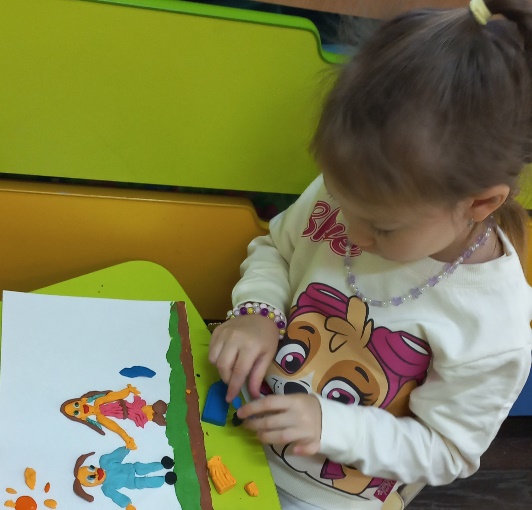 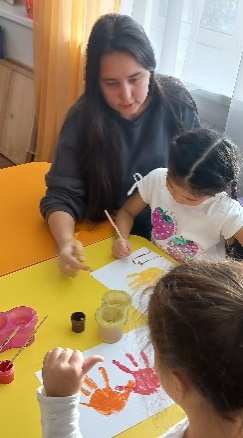 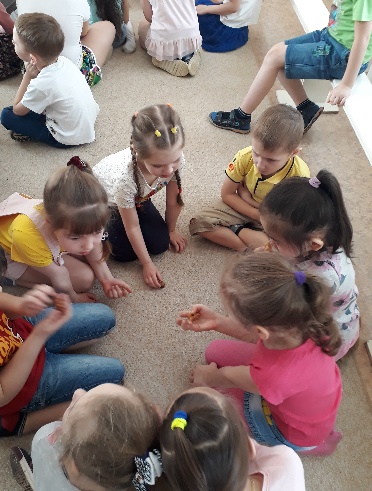 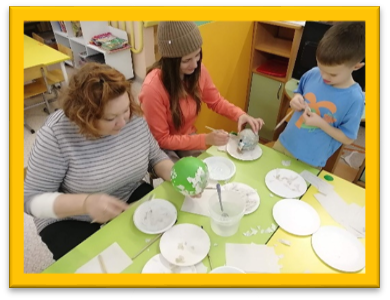 Валентина Николаевна
Педагог-психолог
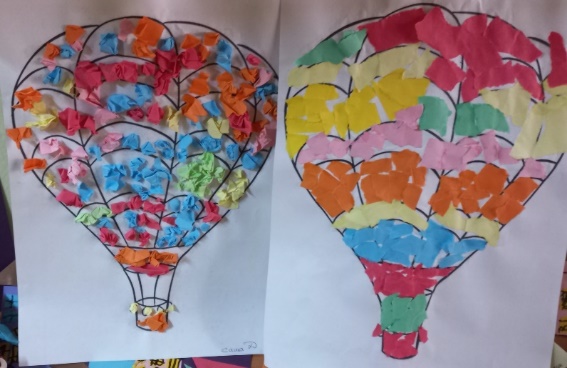 Наши Мамы!
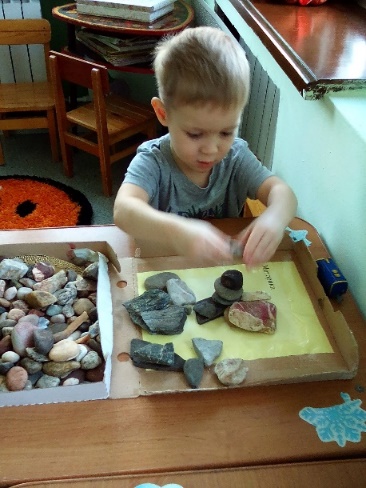 Дом, Семья и Я!
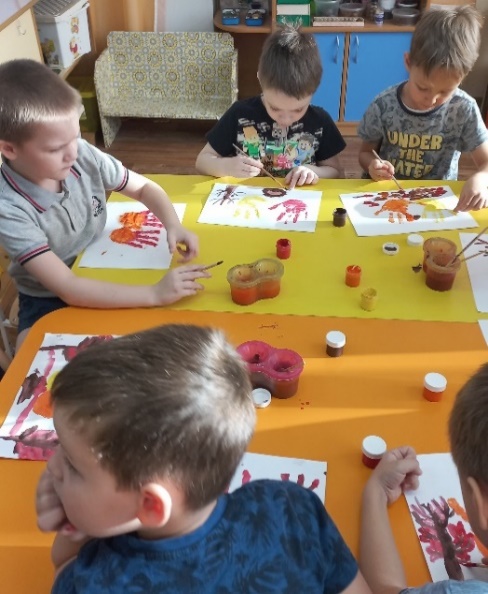 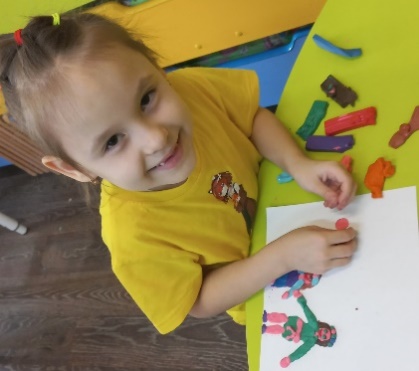 А поиграть! С шумом, с гамом…
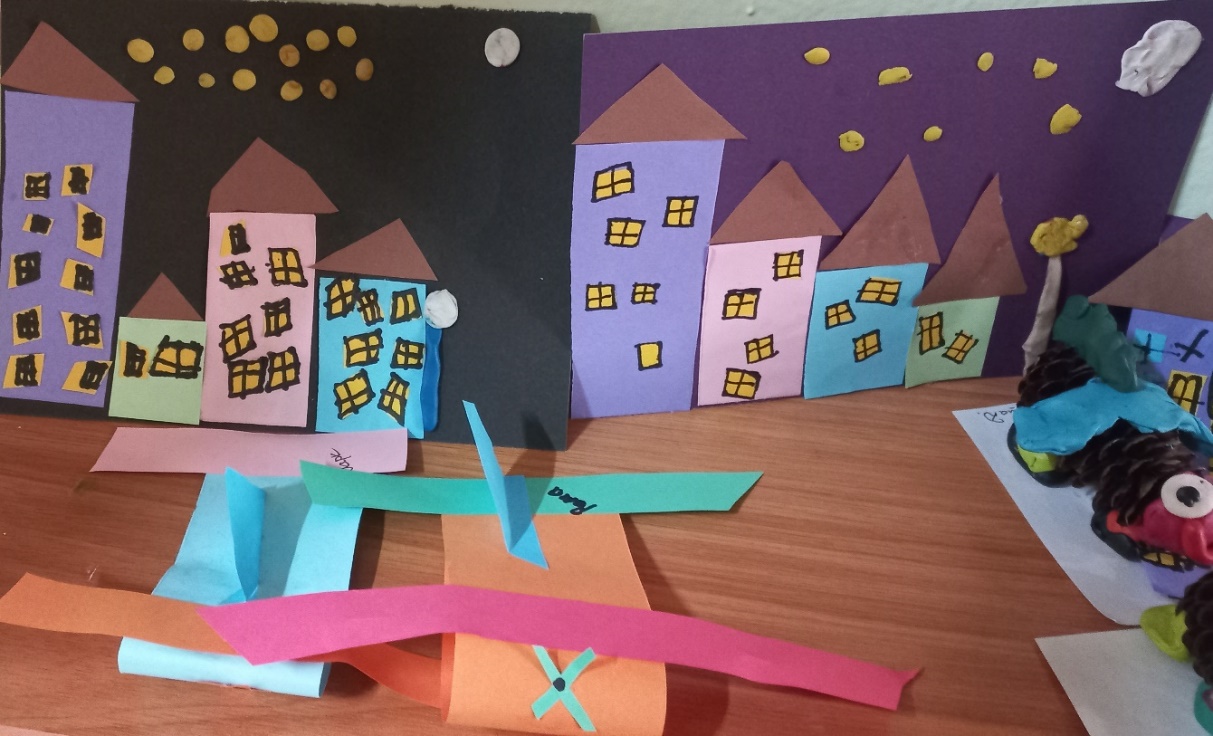 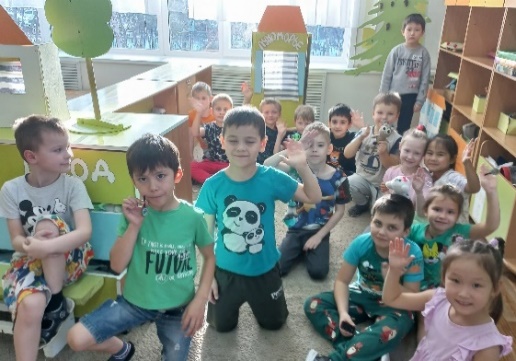 Я! Построю 
        большой дом!
Будет  весело всем в нем…
Рисуем, малюем,лепим…